در موکب ظفر مسیح
در موکب ظفر مسیحپیش رویم با قدرت خداعطر معرفتش افشانیمبین انسان‌های بینوا
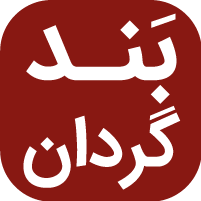 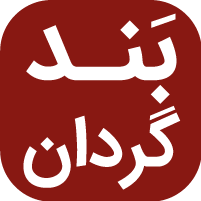 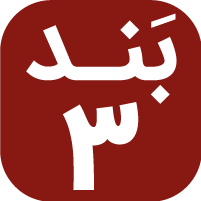 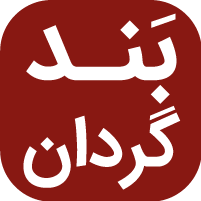 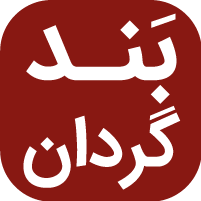 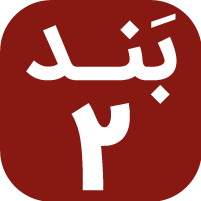 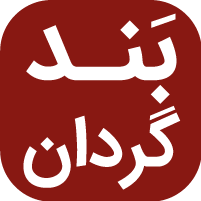 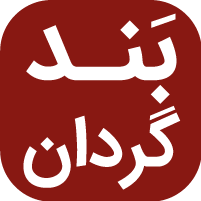 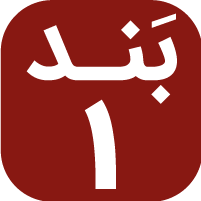 ای مسیح قوت ما ز توستبا شهادت و با خون توستتو به ما قدرت بخشیده‌ایبر شیطان تسلط داده‌ای
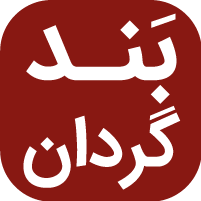 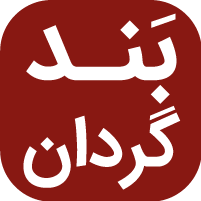 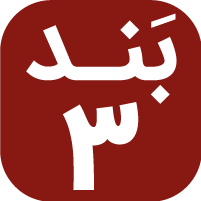 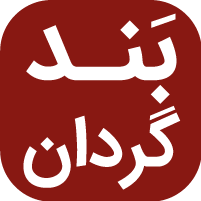 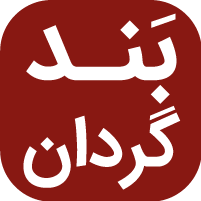 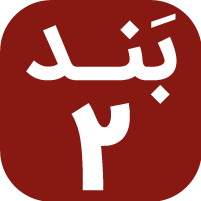 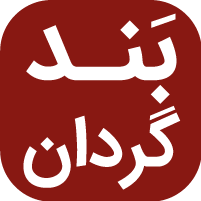 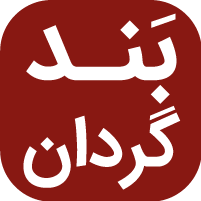 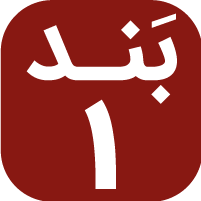 پیروزی حاضر کردی بهر مومنینپیروزی حاضر کردی بهر مومنینای مسیح در تو دارم یقینای مسیح در تو دارم یقین
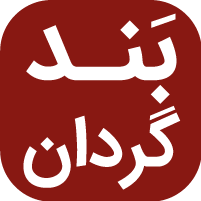 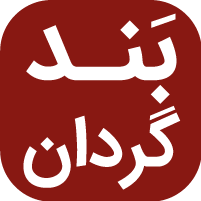 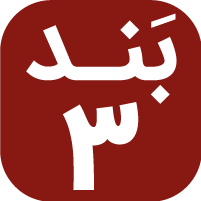 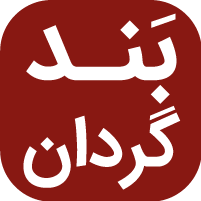 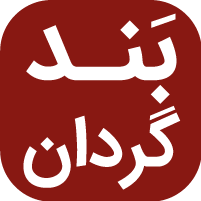 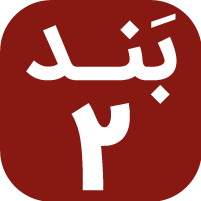 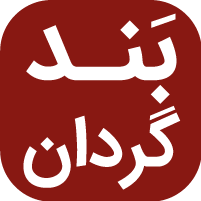 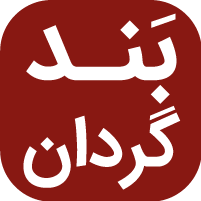 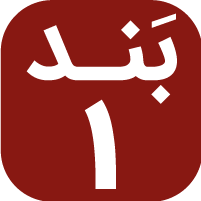 سراییم سرود پیروزیبا شادی در حضور خدابا ایمان بر دنیا پیروزیمتا رویم نزد منجی ما
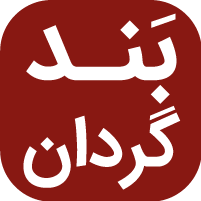 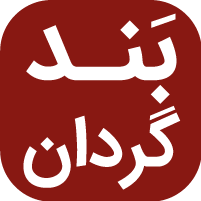 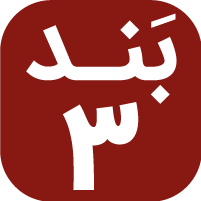 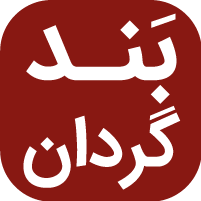 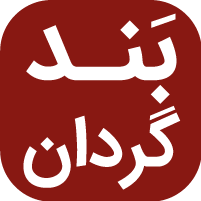 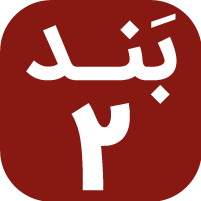 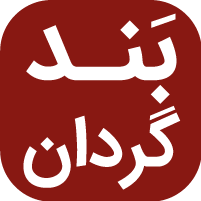 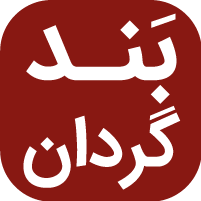 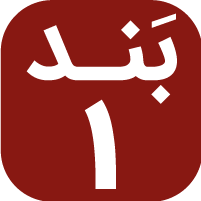 ای مسیح قوت ما ز توستبا شهادت و با خون توستتو به ما قدرت بخشیده‌ایبر شیطان تسلط داده‌ای
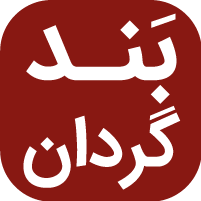 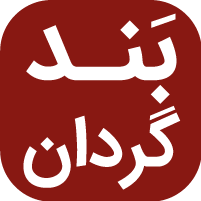 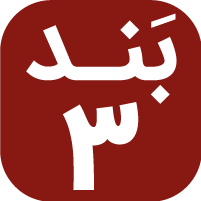 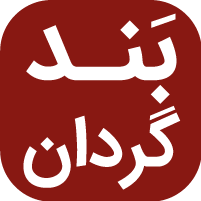 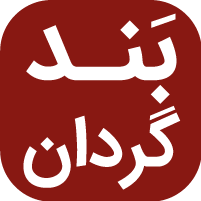 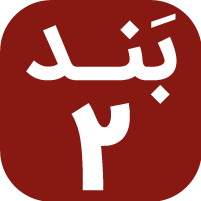 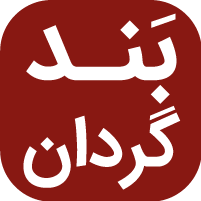 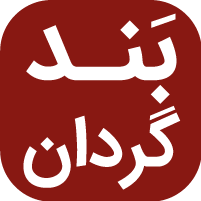 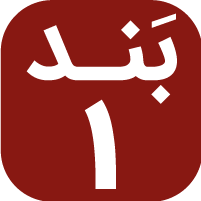 پیروزی حاضر کردی بهر مومنینپیروزی حاضر کردی بهر مومنینای مسیح در تو دارم یقینای مسیح در تو دارم یقین
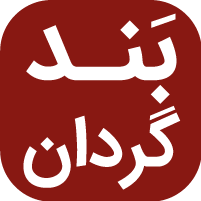 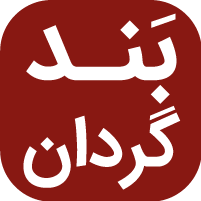 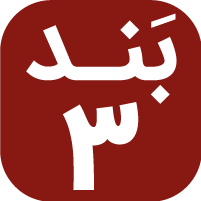 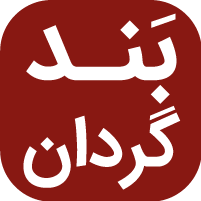 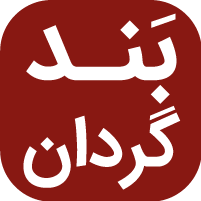 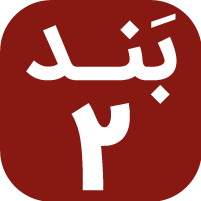 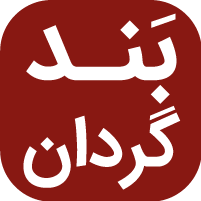 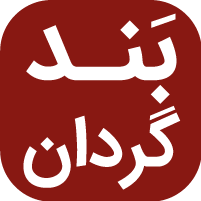 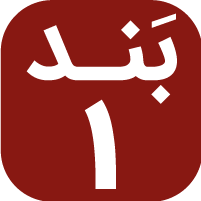 قلعه شیطان فرو ریزدچون آواز شادمانی خیزدنه به قوت و نه به قدرتبلکه با روح او به جرات
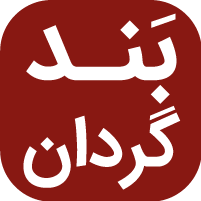 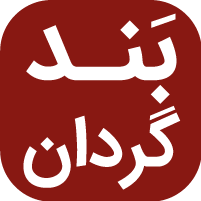 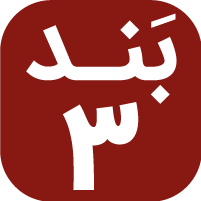 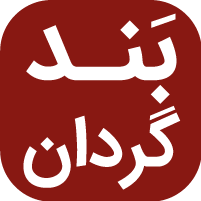 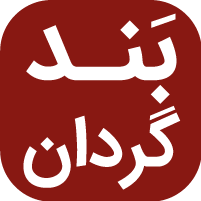 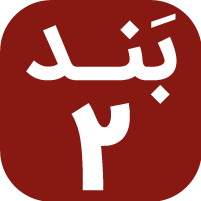 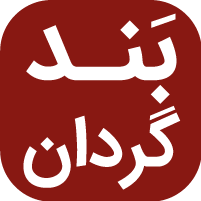 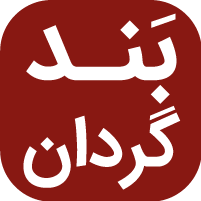 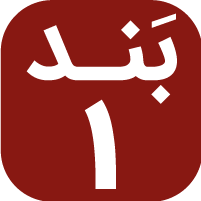 ای مسیح قوت ما ز توستبا شهادت و با خون توستتو به ما قدرت بخشیده‌ایبر شیطان تسلط داده‌ای
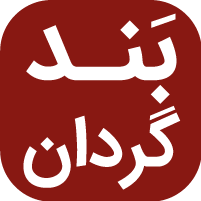 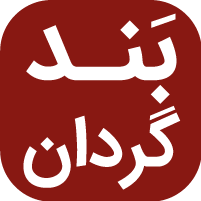 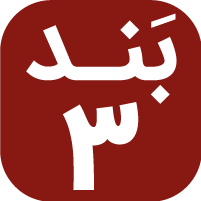 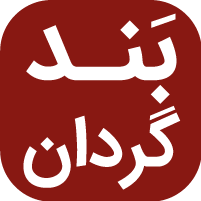 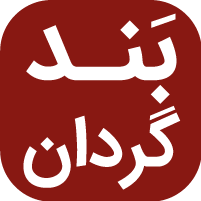 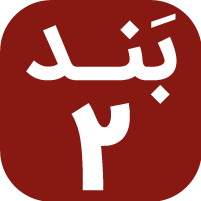 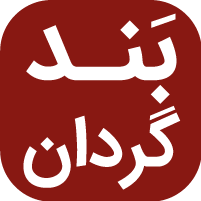 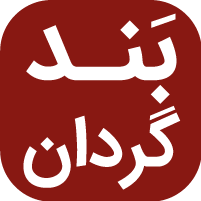 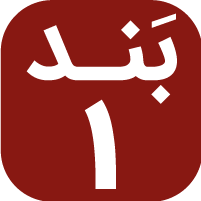 پیروزی حاضر کردی بهر مومنینپیروزی حاضر کردی بهر مومنینای مسیح در تو دارم یقینای مسیح در تو دارم یقین
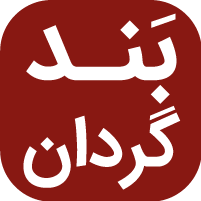 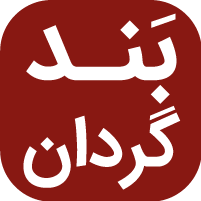 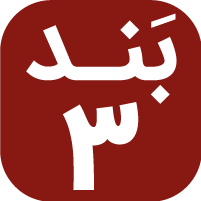 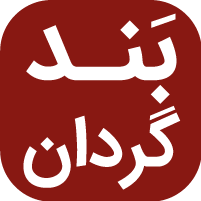 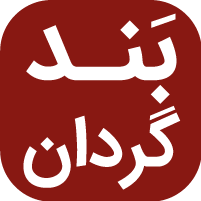 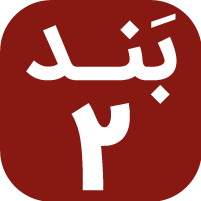 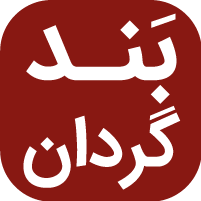 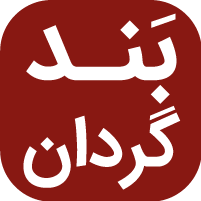 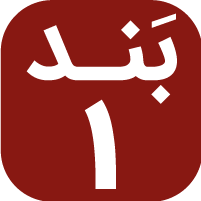